درباره من
شغل یا عنوان سازمانی / زمینه تخصص شما
من [نام شما] هستم. [شغل یا عنوان شما] در [شرکت یا سازمان]. با بیش از [تعداد] سال تجربه در [ زمینه تخصص شما]، به [مهارت‌های کلیدی] مسلط هستم.
با متاباران، ارائه‌هایتان را متحول کنید!
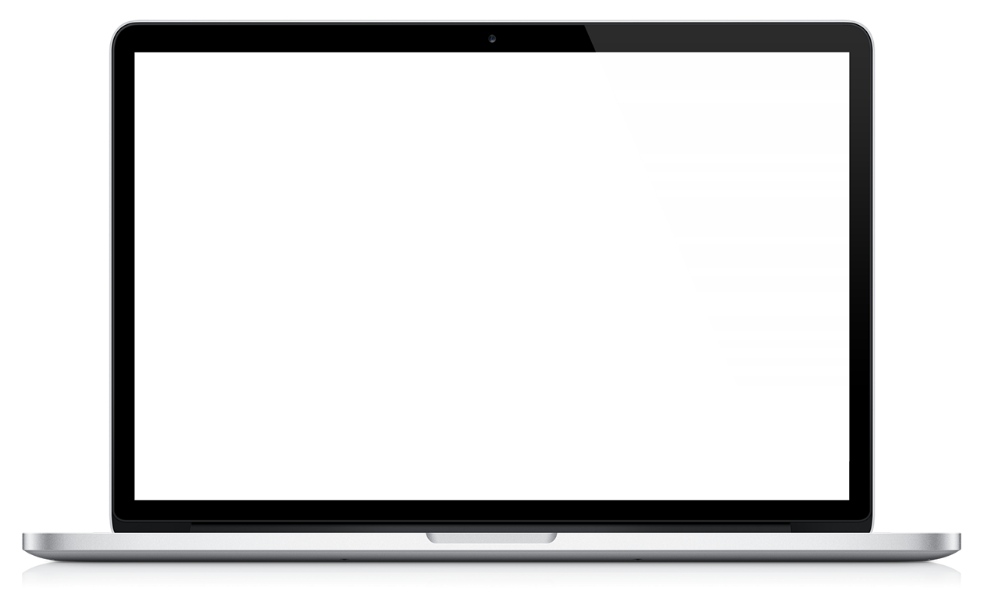 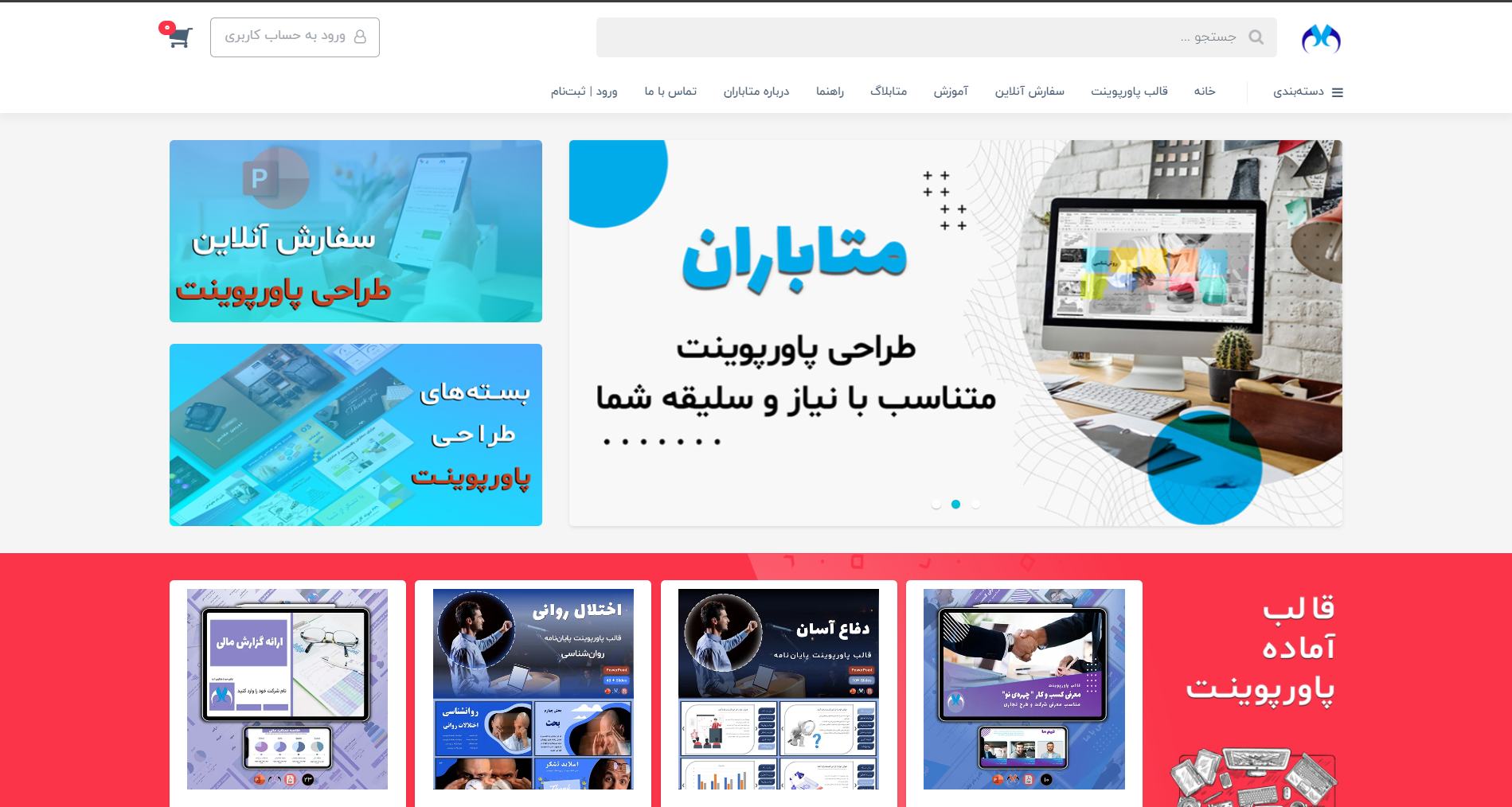 قالب‌های پاورپوینت آماده
طراحی پاورپوینت سفارشی
MetaBaran.com